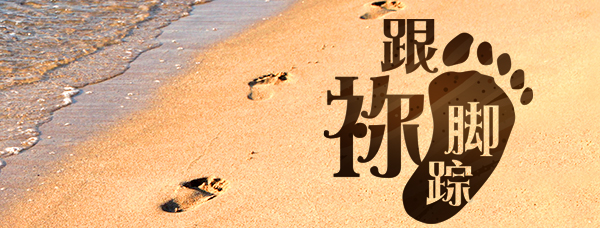 第二十二单元：建立身量（下）
第85讲：团契份子
要义：金句
信的人都在一处，凡物公用。（徒2:44）
2
精义：撮要
因基督的生命，让我们连在一起！
3
传播焦点
基督身量美团契
团契就是相交
生命分享从你始
团契生活的必要
4
传播焦点
分享基督的生命
团契教会生活要有从主来的使命感，包括传福音，被建立，去装备，学事奉。
5
传播焦点
是团契中坚份子
团契教会生活主要内容是什么？ （徒2: 41-47）
6
生活应用
你需要团契和教会吗？
7
反思问题
团契教会生活可以给你带来什么？
你可以为团契教会生活带来什么？
8
听众回馈
思想﹕我在团契教会生活上有那些方面必须改进的？
9